Capital Program Update: FY18 Recap and FY19 Look Ahead
October 1, 2018
MBTA Capital Program Update
FY 2018 Recap
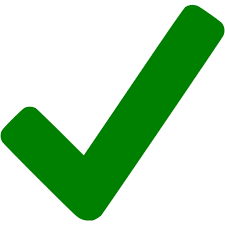 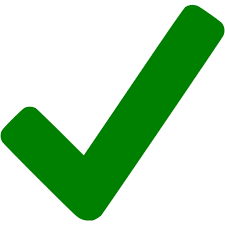 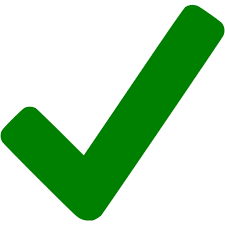 FY 2018 Capital Program Recap
In 2018, the MBTA invested $875M in its capital program and achieved 93% of FY18 Plan.
Total MBTA capital investment FY14-18: $3.8 billion
$2.9 Billion for State of Good Repair 
MBTA projected capital investment FY19-23: $8.0 billion
$6.7 billion for State of Good Repair
FY 2018 Capital Program Recap
FY 2018 YTD Total Capital Investment, including accrued work
More accurately captures total FY18 investment
Capital work complete but not yet paid
* Assumes accrued work occurred in FY18.
FY 2018 Capital Program Recap
FY 2018 Spend by CIP Program
Total FY 2018 Cash Spending: $875M
SGR: $720M
Exp.: $155M
Note: Numbers may not sum due to rounding.
FY 2018 Capital Program Recap
Overall, the MBTA awarded $2.1 billion in new capital contracts in FY 2018
Dollar Value of Contracts ($M)
+235%
$2,130M
$636M
Vehicles $41
FY 2018 Capital Program Recap
Capital construction commitments entered in FY18 are building a strong pipeline of future work.
$2,130M
$2,200M
FY 2018 Capital Program Recap
FY 2018 Major Project Milestones
Green Line Extension: $1 billion Design-Build contract awarded in November 2017 with notice to proceed in December 2017; Mobilized the DB entity and the MBTA team. Advanced the design of many critical design packages. Delivery of first two pilot cars. 
Red-Orange Line Program: First new Orange Line pilot cars arrived for testing in December 2017; 100% of Orange Line and Red Line infrastructure construction contracts awarded (if Signals contract awarded today). 
Positive Train Control: MBTA has achieved its goal for meeting the requirements necessary to apply for and be granted an extension for a full PTC system deployment by 2020.
AFC 2.0 contract awarded November 2017 and reached financial close in March 2018. Program Director hired.
Vehicles: Completed delivery of 376 new buses. Two new ferries placed in service. Completed overhaul 15 bi-level commuter rail coaches and 24 Green Line Type 7 vehicles in FY 18.
FY 2018 Capital Program Recap
FY 2018 Federal Program Accomplishments
Executed nearly $1.5 billion in grants from the FTA over the past two years, making available close to $1.2 billion in federal funds (80%) for the capital program.  
This includes nearly $400M in federal funds for the GLX project as well as funding for the PTC program, bus procurements, South Shore garages and initial funding for Green Line Train Protection.
Expended $354M through FTA-funded grants in FY18. Examples include: Charlestown Seawall, Fenway Portal and of course, PTC. 
Through discretionary grant programs, applied for and were awarded $28M of federal funds for the implementation of PTC and $6.05M of federal funds for the Hingham ferry dock.
Closed 13 FTA grants in FY18.
PMIS Update
PMIS Project Summary
FY 2019 Capital Program Look Ahead
Capital Key Performance Indicators (KPIs) for FY 2019
FY 2019 Capital Program Look Ahead
15-year plan for SGR investment
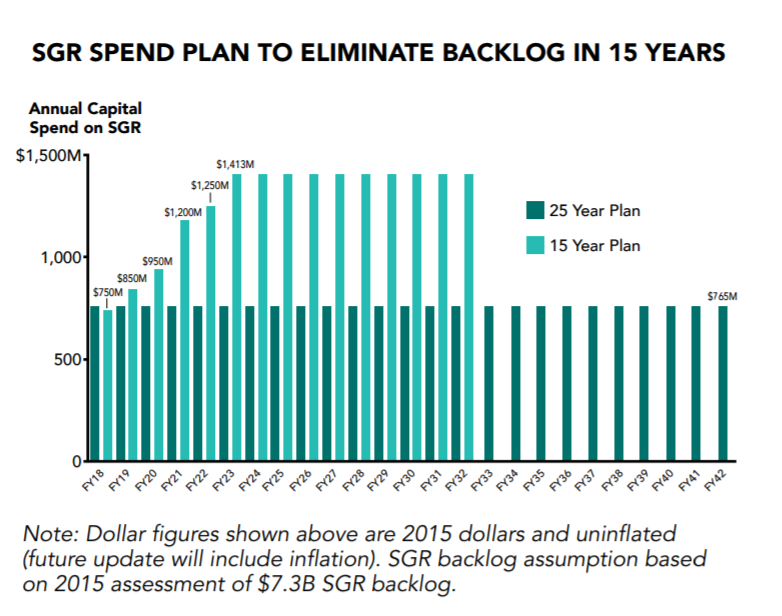 FY 2019 Capital Program Look Ahead
FY19-23 Capital Investment Plan calls for ~$8B in capital spending over the next five years
FY 2019 Capital Program Look Ahead
FY19-FY23 CIP Funding Sources
Sources highlights:
Federal funds continue to be the single largest source of capital for the MBTA
GLX Full Funding Grant Agreement: $996M overall; $828M in FY19-23
FTA formula Funds: $2.7B in FY19-23
Other federal: $116M in FY19-23
MBTA Bonds, including Sustainability Bonds, support the 20% match for Federal projects, as well as MBTA-only funded projects
State funds include Rail Enhancement Program special obligation bonds for GLX, Red Line/Orange Line improvements, and other projects
Pay-Go/Lockbox reflects an assumption of $150M/year, plus prior year carryover
Other funding sources include municipal contributions and other reimbursements
Note: Federal source includes GLX federal funding.
FY 2019 Capital Program Look Ahead
Major Reliability program goals and objectives for FY 2019
FY 2019 Capital Program Look Ahead
Major Modernization program goals and objectives for FY 2019
FY 2019 Capital Program Look Ahead
Major Expansion program goals and objectives for FY 2019
Capital Program Update
FY19-23 CIP Reliability Programs: Revenue Vehicles
FY19 Goals and Objectives:
Ensure safe, reliable, and resilient operation of revenue vehicle fleets through replacement, overhaul, and capital maintenance projects
Implement near-term fleet investments identified in the Integrated Fleet and Facilities Plan
Major project milestones:
Exercise option contract for additional 194 hybrid buses
Advance planning for Green Line Type 10 vehicle
Receive LoNo pilot buses for testing to inform future fleet
FY19-23 MBTA CIP Reliability Programs Total: $3.8B
FTA TAM Performance Measure: Rolling Stock
Percent of revenue vehicles that have met or exceeded their useful life benchmark
Significant projects underway in FY19:
194 Hybrid Bus Procurement
Bus Overhauls
Commuter Rail Locomotive Overhauls

Commuter Rail Coach Overhauls
Green Line Type 10 Planning/Design
Green Line #7 Overhauls
Capital Program Update
FY19-23 CIP Reliability Programs: Track, Signal, and Power
FY19 Goals and Objectives:
Ensure safe, reliable, and resilient operation of core infrastructure through replacement, renewal, and capital maintenance projects
Major project milestones:
Begin Green Line D Branch Track and Signals project 
Continue Orange Line Direct Fixation (track) repairs
Award Green Line Grade Crossings construction contract
FY19-23 MBTA CIP Reliability Programs Total: $3.8B
FTA TAM Performance Measure: Infrastructure
Percent of track segments with performance restrictions
Significant projects underway in FY19:
Green Line D Branch Track and Signal Improvement
Power Program
Commuter Rail Track, Ties, and Switches On-Call


Track On-Call
Franklin Double Track and Signal
Track, Signal, and Power Capital Maintenance
Note: Red/Orange signals upgrade is now reflected in “Red and Orange Improvements” CIP program
Capital Program Update
FY19-23 CIP Reliability Programs: Bridge & Tunnel
FY19 Goals and Objectives:
Ensure safe, reliable, and resilient operation of bridge and tunnel infrastructure through inspection, repair, and replacement projects
Major project milestones:
Procure professional services support for inspection and rating of bridge inventory 
Award “bridge bundle” design-build contract for six Commuter Rail bridges
Begin Orange Line Tunnel Repair project in Downtown core
Initiate design for Lechmere Viaduct rehabilitation to accommodate new Green Line fleet
Procure professional services for North Station Draw 1 Bridge Replacement
FY19-23 MBTA CIP Reliability Programs Total: $3.8B
Significant projects underway in FY19:
Gloucester Drawbridge Replacement
Orange Line Tunnel Repairs
East Street Bridge Replacement


Inspection and Rating of MBTA System-wide Bridges
Bridge Bundle
Capital Program Update
FY19-23 CIP Reliability Programs: Stations
FY19 Goals and Objectives:
Ensure safe, reliable, and resilient operation of passenger stations and parking facilities through repair, reconstruction, and capital maintenance projects
Major project milestones:
Complete Wollaston Station project
Initiate comprehensive station needs assessment 
Award Alewife Garage repairs contract
Advance design for Winchester Center Station improvements.
FY19-23 MBTA CIP Reliability Programs Total: $3.8B
FTA TAM Performance Measure: Facilities
Percent of facilities rated below 3 on the condition scale
Significant projects underway in FY19:
Wollaston Station 
Quincy Center Garage Demolition
South Shore Garages (Braintree/Quincy Adams)

Ruggles Station Upgrade
Parking Lot Paving – On-Call
Alewife Garage Rehabilitation
Comm. Ave Station Consolidation
Capital Program Update
FY19-23 CIP Reliability Programs: Facilities
FY19 Goals and Objectives:
Ensure safe, reliability, and resilient operation of administrative and maintenance facilities through repair, replacement, and capital maintenance projects
Major project milestones:
Advance planning for new or expanded bus maintenance facility, consistent with Integrated Fleet and Facilities Plan
Begin Facility Roof Replacement project to replace roofs at 12 facilities 
Award construction contract for Commuter Rail Iron Horse Park Operations Control Center
FY19-23 MBTA CIP Reliability Programs Total: $3.8B
FTA TAM Performance Measure: Facilities
Percent of facilities rated below 3 on the condition scale
Significant projects underway in FY19:
Facility Roof Replacements
Charlestown Seawall Rehabilitation
Iron Horse Park Operations Control Center
Fenway Portal Flood Protection
Bus Maintenance Facility
Capital Program Update
FY19-23 CIP Reliability Programs: System Upgrades
FY19 Goals and Objectives:
Ensure safe, reliable, and resilient operation of non-revenue vehicles, IT systems, and other equipment through replacement and renewal projects
Major project milestones:
Implement MBTA enterprise asset management program
Implement MBTA cybersecurity programs 
Begin procurement for system-wide radio upgrade project
FY19-23 MBTA CIP Reliability Programs Total: $3.8B
FTA TAM Performance Measure: Equipment
Percent of non-revenue vehicles that have met or exceeded their useful life benchmark
Significant projects underway in FY19:
System-wide Radio Upgrades
Infrastructure Asset Management
Non-Revenue Vehicle Program

MBTA Security Modernization
45 High Street Data Center Upgrade
Capital Program Update
FY19-23 CIP Modernization Programs: Red / Orange Line Improvements
FY19-23 MBTA CIP Modernization Programs Total: $2.9B
FY19 Goals and Objectives:
Deliver vehicle, facility, and infrastructure projects to achieve the program goal of 3 minute headways on the Red Line and 4.5 minute headways on the Orange Line
Major project milestones:
Introduce new Orange Line vehicles into revenue service
Award design-build contract for Red and Orange Line Signals Modernization
Complete Orange Line Test Track, Red Line Test Track, and Wellington Yard Track 38/39 improvement projects
Significant projects underway in FY19:
Red / Orange Line Vehicles
Red / Orange Line Infrastructure Improvements
Signal Program - Red / Orange Line
Wellington Yard – complete upgrade
Cabot Yard – complete upgrade
Capital Program Update
FY19-23 CIP Modernization Programs: Commuter Rail Safety and Resiliency
FY19-23 MBTA CIP Modernization Programs Total: $2.9B
FY19 Goals and Objectives:
Improve the safety and resiliency of the Commuter Rail network through investments in systems and solutions to mitigate risk
Major project milestones:
Achieve Positive Train Control milestones 
Award North Side Automatic Train Control design-build contract 
Initiate Commuter Rail resiliency program
Significant projects underway in FY19:
Positive Train Control
ATC Implementation on the North Side Commuter Rail Lines
System-wide tree removal
Capital Program Update
FY19-23 CIP Modernization Programs: Accessibility
FY19-23 MBTA CIP Modernization Programs Total: $2.9B
FY19 Goals and Objectives:
Enhance system-wide accessibility through investment in station upgrades, replacement and redundant elevators, bus stop improvements, and removing other barriers at stops and stations
Advance priorities identified through the Program for Accessibly Transportation Infrastructure (PATI)
Major project milestones:
Complete construction of Downtown Crossing Phase 1 elevators
Complete design for Newton Highlands Green Line Station Accessibility Project
Complete design for Natick Center Commuter Rail Station project
Begin design for Symphony Station Improvements project
Significant projects underway in FY19:
Elevator Program (multiple locations)
Forest Hills Improvement Project
Oak Grove Station Vertical Transportation Improvements


Newton Highlands Green Line Station Accessibility Project
Downtown Crossing Vertical Transportation Improvements Phase 2
Capital Program Update
FY19-23 CIP Modernization Programs: Risk Management and Mitigation
FY19-23 MBTA CIP Modernization Programs Total: $2.9B
FY19 Goals and Objectives:
Implement risk management initiatives as well as proactive efforts to improve workplace safety and system security
Major project milestones:
Advance Green Line Train Protection project
Support OHSA implementation with priority capital investments in MBTA facilities 
Upgrade access control and security cameras
Significant projects underway in FY19:
Green Line Train Protection System
OHS Implementation 
System-wide security upgrades
Climate Change Resiliency Vulnerability Assessments
Capital Program Update
FY19-23 CIP Modernization Programs: AFC 2.0
FY19-23 MBTA CIP Modernization Programs Total: $2.9B
FY19 Goals and Objectives:
Implement a new reliable and convenient fare payment and collection system, integrated across all modes, to replace CharlieCards/Tickets and their supporting hardware and software
Major project milestones:
Award design-build contract for equipment installation early 2019
Significant projects underway in FY19:
AFC 2.0 project designs underway – hardware and software
Progress user testing

Design-build team to commence design
Capital Program Update
FY19-23 CIP Modernization Programs: Customer Experience and Tech. Improvements
FY19-23 MBTA CIP Modernization Programs Total: $2.9B
FY19 Goals and Objectives:
Improve the customer journey through investments in technology and other systems and amenities 
Major project milestones:
Launch new customer technology capital program
Improve wayfinding and lighting at top ten transit stations
Support Better Bus Project through targeted capital investments in partnership with cities and towns
Significant projects underway in FY19:
System-wide Wayfinding Improvements
Park Street Wayfinding
Bus Service Plan Optimization


Green Line – Real Time Tracking
T Digital Service
Customer Technology Program
Capital Program Update
FY19-23 CIP Modernization Programs: Process Improvements and Innovation
FY19-23 MBTA CIP Modernization Programs Total: $2.9B
FY19 Goals and Objectives:
Enhance productivity or quality of MBTA services and capital programs through targeted investments
Major project milestones:
Project Management Information System (PMIS) Phase 2 launched
Begin FMIS upgrade and business process redesign
Significant projects underway in FY19:
Project Management Information System (PMIS) Implementation
FMIS upgrade and business process redesign
Lean Strategy Implementation
Green Line Lean Study
Commuter Rail Vision
Capital Program Update
FY19-23 CIP Expansion Programs: Green Line Extension
FY19-23 MBTA CIP Expansion Programs Total: $1.3B
FY19 Goals and Objectives:
Extend the Green Line 4.3 miles into Somerville and Medford 
Major activities:
New Green Line #9 vehicles introduced into revenue service
Begin bridge replacements at Broadway, Washington Street, and Medford St
Complete the Design Packages (DP) for all of the Early Release Construction (ERC) aspects 
Start Construction of critical retaining walls, track work, bridge work and corridor drainage
Significant projects underway in FY19:
Green Line Extension
Capital Program Update
FY19-23 CIP Expansion Programs: Expansion Projects
FY19-23 MBTA CIP Expansion Programs Total: $1.3B
FY19 Goals and Objectives:
Deliver targeted capital investment projects to expand the existing transit or commuter rail system
Major project milestones:
Complete Blue Hill Ave Station on the Fairmount Line
Award construction contract for new Chelsea Commuter Rail Station
Significant projects underway in FY19:
Blue Hill Ave Station
Silver Line Gateway – Phase 2
Conclusion
Major capital goals for FY 2019
Execute approved FY19-FY23 Capital Investment Plan (CIP)
Invest over $1B on the capital program in FY 2019, including $850 million in SGR project
Award up to $1B in new state of good repair construction contracts and vehicle procurement contracts to ensure project pipeline that will drive future investment
Improve project controls, reporting, and processes and implement enterprise-wide project management system 
Lead the development of a FY20-24 Capital Investment Plan that helps advance the MBTA’s strategic priorities and achieve meaningful outcomes for customers
Introduction
Appendix
PMIS Update
Phase 2.1 Planned Processes
Phase 2.1.1 Processes – Targeting e-Builder Release in January, 2019
The following processes are currently undergoing e-Builder design analysis to begin configuration shortly:
Contractor Invoice
Professional Services Invoice
Work Directive
Change Order


Proposed Change Order
Professional Services Amendment
Project Intake and Approval
Phase 2.1.2 Processes – Targeting e-Builder Release in March, 2019
The following processes are currently beginning functional analysis:
Design /Specification Change request
Construction Deliverable Review Submittal Process
Design Deliverable Review Submittal Process
Design / Specification Review Submittal Process
Request for Information (RFI)





Schedule Progress Review
Independent Cost Estimate Submission 
Inspection Report (quality, vehicle, site)
Notice to proceed
CIP Change Request (budget / project consolidation / separation)
FY18 Recap
In FY18 the MBTA Capital Program awarded $639M in SGR construction contracts*
*SGR construction contracts do not include expansion projects (e.g. GLX), or non-construction procurement (e.g. vehicles, technology)
FY 2018 Capital Program Recap
FY 2018 YTD Total Capital Investment, including accrued work
More accurately captures total FY18 investment
Capital work complete but not yet paid
* Assumes accrued work occurred in FY18.
(Source: 2015 Back on Track Action Plan)

2. Chronic Capital Underinvestment
2. Chronic Capital Underinvestment
While the MBTA will ultimately need additional state funding for capital spending, it has been unable to spend the capital funds already available to it, contributing to chronic underinvestment and an acute backlog in fleet, facilities, systems, and infrastructure.

Additional significant warning signs with respect to capital budgeting:
The MBTA regularly uses funds intended for the capital program for operating expenses.
In 2015, the MBTA will use $66.5 million in capital dollars to fund 444 salaries.
In the past five years, the MBTA spent only $2.3 billion of the $4.5 billion it had planned to spend on capital construction.
Planned capital spend1 Actual capital spend
MBTA Planned Capital Spend vs. Actual Capital Spend4
FY2009-FY2015, in millions of dollars
Click to add text
Click to add text
Click to add text
1,330
1,292
Click to add text
883
815
775
718
631
494
493
408
397
377
FY20092	FY2010	FY2011



1 Based on CIP published at start of that fiscal year
3 Actual capital spend for 2015 is not recorded as year is still in progress
Source: MBTA CIPs, MBTA Actual Capital Spend Model
FY2012	FY2013	FY2014	FY20153



2 Before 2010, planned capital spend was not broken down per year
4 Capital spend is defined as budget spent for long-term projects via CMS (Capital Management System)  17